Глаукома
Врач-гериатр ГБУЗ АО АГКБ№6 
Галушин А.Н.
Содержание
Определение
Формы глаукомы
Симптомы глаукомы
Острый приступ глаукомы
Диагностика глаукомы
Глаукома
Глаукома – (др.-греч. γλαυκός «светло-синий, голубой» + ομα «образование») — группа офтальмологических заболеваний, характеризующаяся постоянным или периодическим повышением внутриглазного давления
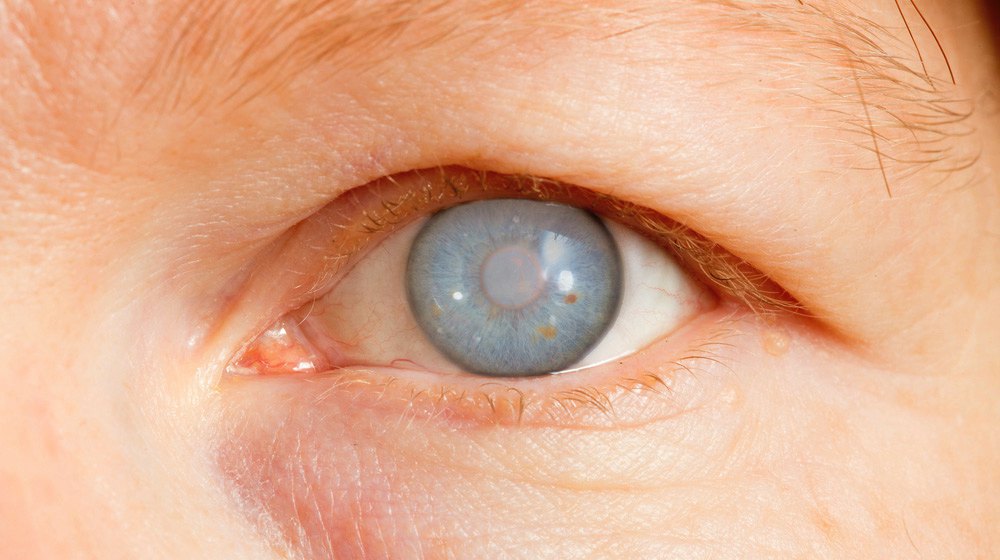 Формы глаукомы
Открытоугольная  –  90 % всех случаев заболевания. Радужно-роговичный угол открыт, отток внутриглазной жидкости снижается за счёт уменьшения промежутков между трабекулами гребенчатой связки. Это приводит к накоплению внутриглазной жидкости и постепенному, но постоянному повышению давления.
Закрытоугольная  - при этой форме глаукомы давление в глазу поднимается быстро. Данная форма протекает более тяжело, глазное яблоко быстро затвердевает и неожиданное давление вызывает боль и затуманивание зрения
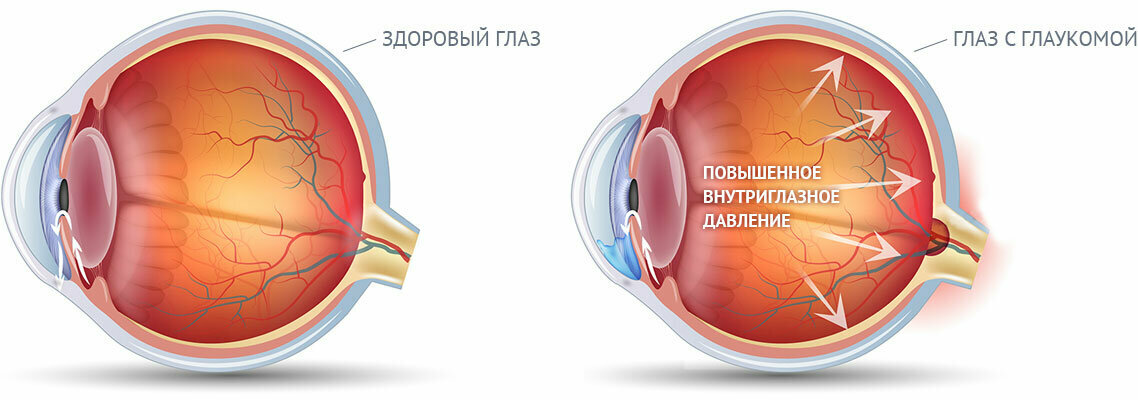 Симптомы глаукомы
Сужение поля зрения 
Затуманивание взгляда
Наличие радужных кругов перед глазами
 Головная боль 
Ломота в надбровной области 
Снижение зрения в темноте
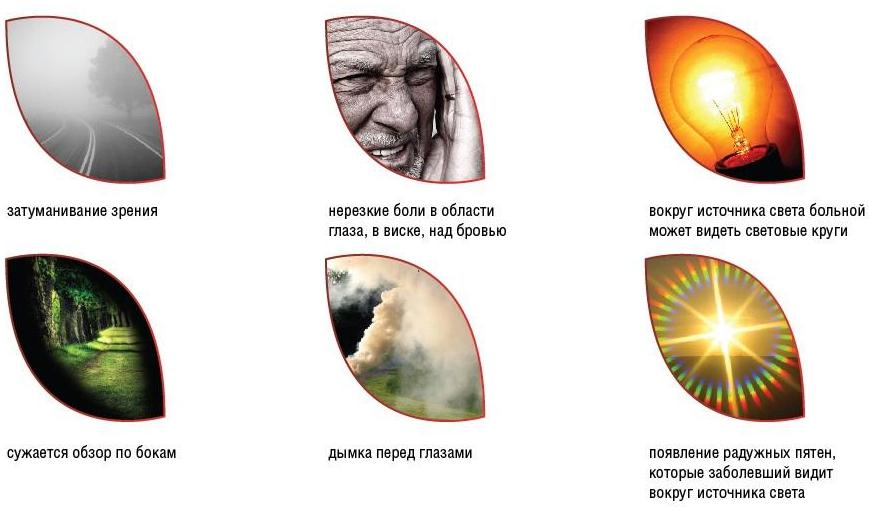 Острый приступ глаукомы
Резкая боль в глазу
Внезапное падение зрения вплоть до светоощущения
Покраснение глаза
Потускнение роговицы
Расширение зрачка, который приобретает зеленоватый оттенок
Тошнота и рвота
Головокружение
Боли в сердце, под лопаткой, в животе
Наощупь глаз приобретает каменистую плотность



Острый приступ закрытоугольной глаукомы является неотложным состоянием и требует скорейшего оказания медицинской помощи!!!
Диагностика глаукомы
Глазная тонометрия — процедура определения внутриглазного давления (ВГД) .
Отскоковая тонометрия -  определяет внутриглазное давление за счёт удара небольшого, покрытого пластиковым наконечником металлического зонда по роговице. Является простым, легким и портативным методом измерения ВГД.
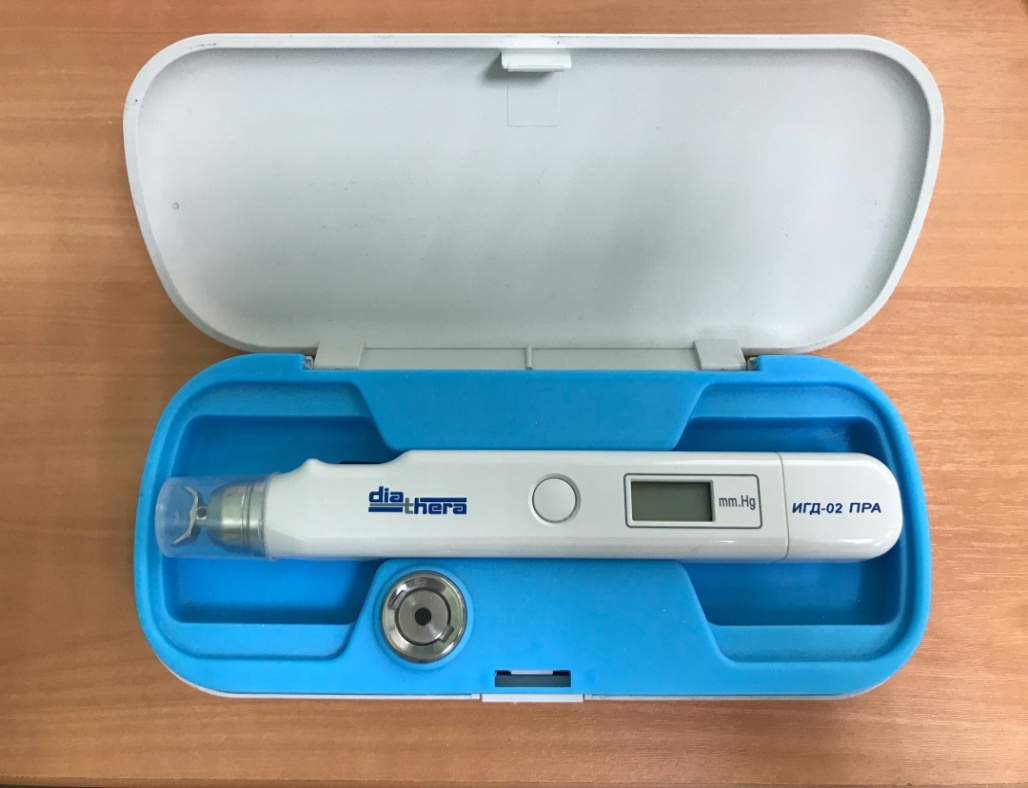 Норма внутриглазного давления:
от 12 до 22 мм.рт.ст.